LA PRESCIENCIA DE DIOS
[Speaker Notes: One of God’s most impressive qualities is that He is omniscient – He knows everything.  Heb 4:13 says, 13 And there is no creature hidden from His sight, but all things are open and laid bare to the eyes of Him with whom we have to do.




The Bible doesn’t show us all we might like to know about this – but God does tell us enough to impress us – He is worthy of our worship. Enough to assure us – He is acting with the highest love.

In that way – He is very much like a loving Father. (visually I think of someone thumbing across a stack of money – I can cover this.)

The point is not to treat God like a fortune teller – the point is to treat God like a King.

** Why the Big Deal? Because it is related to our salvation.  And of course we have a very high interest in subjects that impact our SALVATION!]
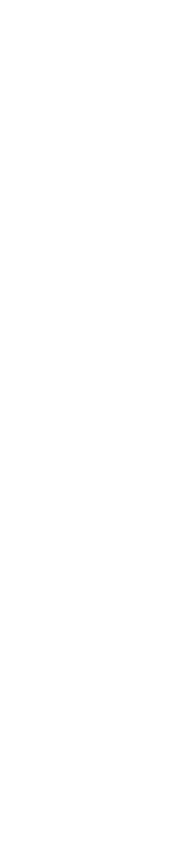 ESPAÑOL: PRONÓSTICO
“el curso pronosticado de una enfemedad”
ENTENDIENDO LA
GRIEGO: PROGINŌSKŌ“tener conocimiento de antemano, prever”

Prefijo: pro = antes
Raíz: ginōskō = conocer
PRESCIENCIA
GRIEGO: PROGNŌSIS
(SUSTANTIVO)
PROGINŌSKŌ
(VERBO)
[Speaker Notes: First, Let me give you the definition and the background to the definition….

Prog – E – no – sko

Prog – NO - sis

Yes, this is exactly where we get our English word: prognosis.

We use it in a medical context – with our best estimation.

God uses this term in a Spiritual context – because he isn’t just estimating. He fully, accurately, precisely – knows.]
9  Acuérdense de las cosas anteriores ya pasadas, Porque Yo soy Dios, y no hay otro; Yo soy Dios, y no hay ninguno como Yo, 
10  Que declaro el fin desde el principio, Y desde la antigüedad lo que no ha sido hecho. Yo digo: “Mi propósito será establecido, Y todo lo que quiero realizaré”. 
11  Yo llamo del oriente un ave de rapiña, Y de tierra lejana al hombre de Mi propósito. En verdad he hablado, y ciertamente haré que suceda; Lo he planeado, así lo haré. (Isaías 46:9-11)
ENTENDIENDO LA
PRESCIENCIA
[Speaker Notes: When the NT writers use this word, it is based on the very Nature of God!

So it is helpful to look at the passages that use this term, but the best place to start is just with God’s own description of His divine Foreknowledge.


Transition – so this is the attribute of God that the apostles have in mind when they speak of God’s foreknowledge…]
13  Porque Tú formaste mis entrañas; Me hiciste en el seno de mi madre. 
14  Te daré gracias, porque asombrosa y maravillosamente he sido hecho; Maravillosas son Tus obras, Y mi alma lo sabe muy bien. 
15  No estaba oculto de Ti mi cuerpo, Cuando en secreto fui formado, Y entretejido en las profundidades de la tierra. 
16  Tus ojos vieron mi embrión, Y en Tu libro se escribieron todos Los días que me fueron dados, Cuando no existía ni uno solo de ellos.  (Salmo 139:13-16)
ENTENDIENDO LA
PRESCIENCIA
[Speaker Notes: When the NT writers use this word, it is based on the very Nature of God!

So it is helpful to look at the passages that use this term, but the best place to start is just with God’s own description of His divine Foreknowledge.


Transition – so this is the attribute of God that the apostles have in mind when they speak of God’s foreknowledge…]
Personas con presciencia (VERBO)
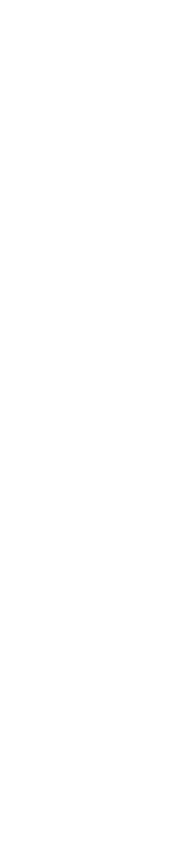 HCH. 26:4-5, “proginōskontes”
2 PED. 3:17, “proginōskontes”
Presciencia divina (VERBO)
ENTENDIENDO LA
ROMANOS 8:29 “proegēn”
PRESCIENCIA
ROMANOS 11:2 “proegēn”
GRIEGO: PROGNŌSIS
(SUSTANTIVO)
1 PED. 1:20 “proegnōsmenou”
PROGINŌSKŌ
Presciencia divina (SUSTANTIVO)
(VERBO)
HECHOS 2:23, “prognōsei”
1 PEDRO 1:2, “prōgnosin”
[Speaker Notes: Prog – E – no – sko

Prog – NO - sis

Point – this term is only used 7 times.

So the debates are not so much over what is said – but over what other ideas are related.]
La presciencia en la enseñanza de Pedro: Hechos 2:23
22 Hombres de Israel, escuchen estas palabras: Jesús el Nazareno, varón confirmado por Dios entre ustedes con milagros, prodigios y señales que Dios hizo en medio de ustedes a través de Él, tal como ustedes mismos saben. 23  Este fue entregado por el plan predeterminado y el previo conocimiento de Dios, y ustedes lo clavaron en una cruz por manos de impíos y lo mataron. 24  Pero Dios lo resucitó, poniendo fin a la agonía de la muerte, puesto que no era posible que Él quedara bajo el dominio de ella.
Antes de que el pueblo rechazara a Jesús, Dios sabía quiénes eran, lo que harían, y cómo lo harían.
[Speaker Notes: A very specific people.
A very specific action.
A very specific means.

God knew all of this ahead of time.  

Bottomline: His Foreknowledge is PERSONAL and is DETAILED.

God Knew the PEOPLE
God Knew their Response to JESUS
God Knew their Sins]
La presciencia en la enseñanza de Pedro: 1 Ped 1:2,20
1  Pedro, apóstol de Jesucristo: A los expatriados, de la dispersión en el Ponto, Galacia, Capadocia, Asia y Bitinia, elegidos 2  según el previo conocimiento de Dios Padre, por la obra santificadora del Espíritu, para obedecer a Jesucristo y ser rociados con Su sangre: Que la gracia y la paz les sean multiplicadas a ustedes. 20  Porque Él estaba preparado desde antes de la fundación del mundo, pero se ha manifestado en estos últimos tiempos por amor a ustedes. 21  Por medio de Él son creyentes en Dios, que lo resucitó de entre los muertos y le dio gloria, de manera que la fe y esperanza de ustedes sean en Dios.
Antes de que los cristianos aceptaran a Jesús, Dios sabía quiénes eran, qué harían y cómo lo harían.
[Speaker Notes: A very specific people.
A very specific action.
A very specific means.
A very wonderful outcome – they put their faith and hope in God.


So who has GOD chosen? – He has chosen those who believe in His Son!  

What is the criteria for being ”chosen by God” – people who put their FAITH and HOPE in God.  People who OBEY the Gospel and are made clean by the blood of Jesus.  > Those are the qualities at the HEART & CENTER of this context!  You can’t read these verses and miss those terms.

It is not arbitrary or separate from His plan of salvation. FAITH is the criteria God is looking for.




God knew all of this ahead of time.  

God Knew the PEOPLE
God Knew their Response to JESUS
God Knew their Sins]
La presciencia de Dios describe Su conocimiento personal y detallado de nuestras vidas y Sus planes desde antes de la fundación del mundo. (Hechos 2:23, 1 Pedro 1:2, 20)
¿Por qué quiere Dios que consideremos Su presciencia?
Para saber que no hay otro como Él.
Para anticipar y contestar objeciones a la crucifixión de Jesús.
Para que nos regocijemos, alabemos, y estemos agradecidos por lo Él ha hecho para salvarnos.
Para darnos confianza y consolación al enfrentar dificultades.
1 Pedro 1:6, 2:12, 4:16
La presciencia en la enseñanza de Pablo: Rom. 8:29
La presciencia de Dios inicia esta secuencia de acciones, y cada término describe una acción adicional que es distinta y significativa.
29  Porque a los que de antemano conoció, también los predestinó a ser hechos conforme a la imagen de Su Hijo, para que Él sea el primogénito entre muchos hermanos. 30  A los que predestinó, a esos también llamó. A los que llamó, a esos también justificó. A los que justificó, a esos también glorificó. 31  Entonces, ¿qué diremos a esto? Si Dios está por nosotros, ¿quién estará contra nosotros?
[Speaker Notes: They are distinct – Foreknowing us and Predestining us are two different actions.

God’s Foreknowledge Is Related To Predestination & Election, But Each of These Terms Are Distinct & Meaningful.
Romans 8:28-31



This entire sequence is recorded to BUILD OUR CONFIDENCE in God!

As Christians, We Can Be Confident That God Is Carrying Out His Wonderful Plans.

Also note:  predestined to – do the same thing that Peter said at the beginning of His epistle – become more like Jesus!  This is what God desires for all of us.]
La presciencia de Dios es personal y detalladaPero no es un “amor elector”.
EL CALVINISMO ENSEÑA QUE…
Pre-conocer es pre-amar, Mt 1:25
“ ‘Conocer’ significa conocer con consideración, afecto y propósito que distinguen, y llega a ser sinónimo de amor…El amor centra la atención en la gracia electora, la predestinación para el destino exaltado al cual los acogidos en el amor elector son ordenados”. (J. Murray, Enciclopedia Zondervan página 591)
[Speaker Notes: “to Know” = means to have knowledge – not always hyper personal love.  See Mark 6:38, 13:28.


In Acts 26, Paul’s accusers KNEW his manner of life, but did not control it.

In 2 Peter 3:17, Peter’s readers KNEW the destruction of the world is coming, but they did not control this.

** The suggestion that Foreknowledge is equal to COMPLETE and TOTAL control is wrong.  It requires adopting a definition that goes beyond the meaning of the words, goes against the meaning in other passages, and eliminates man’s free-choice to accept or reject the Gospel.


Foreknowledge & Free-Will can co-exist.

A Participial To Describe, “proginōskontes” (Acts 26:4-5)
People: Before Today’s Trial, They Already Knew Paul’s “Manner of Life” 
A Participial To Describe, “proginōskontes” (2 Peter 3:16)
People: Before The Day of Judgment Arrives, The Reader Knows It Is Impending



Seeing

Knowing

Controlling]
La presciencia de Dios es personal y detalladaPero no es un “amor elector”.
EL CALVINISMO ENSEÑA QUE…
Pre-conocer es pre-amar.
“No es la previsión de lo que ha de ser sino la presciencia que causa que sea…en el NT el término posee una fuerza que es activa y ordena, cosa que el equivalente en español en sí no da a entender de inmediato”. (J. Murray, Enciclopedia Zondervan p. 591)
Pre-amar es pre-causar.
[Speaker Notes: In Acts 26, Paul’s accusers KNEW his manner of life, but did not control it.

In 2 Peter 3:17, Peter’s readers KNEW the destruction of the world is coming, but they did not control this.

** The suggestion that Foreknowledge is equal to COMPLETE and TOTAL control is wrong.  It requires adopting a definition that goes beyond the meaning of the words, goes against the meaning in other passages, and eliminates man’s free-choice to accept or reject the Gospel.


Foreknowledge & Free-Will can co-exist.

A Participial To Describe, “proginōskontes” (Acts 26:4-5)
People: Before Today’s Trial, They Already Knew Paul’s “Manner of Life” 
A Participial To Describe, “proginōskontes” (2 Peter 3:16)
People: Before The Day of Judgment Arrives, The Reader Knows It Is Impending



Seeing

Knowing

Controlling]
La presciencia de Dios es personal y detalladay Él quiere que confiemos en Él.
PEDRO Y PABLO ENSEÑAN…
La presciencia se puede tener sin causar el suceso future. (Hechos 26:4-5, 2 Pedro 3:17)
Nuestra fe es el resultado de oír la predicación del evangelio,
no la presciencia de Dios.
“8 a quien sin haber visto, ustedes lo aman, y a quien ahora no ven, pero creen en Él, y se regocijan grandemente con gozo inefable y lleno de gloria, 9  obteniendo, como resultado de su fe, la salvación de sus almas”.
[Speaker Notes: In Acts 26, Paul’s accusers KNEW his manner of life, but did not control it.

In 2 Peter 3:17, Peter’s readers KNEW the destruction of the world is coming, but they did not control this.

** The suggestion that Foreknowledge is equal to COMPLETE and TOTAL control is wrong.  It requires adopting a definition that goes beyond the meaning of the words, goes against the meaning in other passages, and eliminates man’s free-choice to accept or reject the Gospel.


Foreknowledge & Free-Will can co-exist.

A Participial To Describe, “proginōskontes” (Acts 26:4-5)
People: Before Today’s Trial, They Already Knew Paul’s “Manner of Life” 
A Participial To Describe, “proginōskontes” (2 Peter 3:16)
People: Before The Day of Judgment Arrives, The Reader Knows It Is Impending



Seeing

Knowing

Controlling]
LA PRESCIENCIA DE DIOS
[Speaker Notes: One of God’s most impressive qualities is that He is omniscient – He knows everything.  Heb 4:13 says, 13 And there is no creature hidden from His sight, but all things are open and laid bare to the eyes of Him with whom we have to do.




The Bible doesn’t show us all we might like to know about this – but God does tell us enough to impress us – He is worthy of our worship. Enough to assure us – He is acting with the highest love.

In that way – He is very much like a loving Father. (visually I think of someone thumbing across a stack of money – I can cover this.)

The point is not to treat God like a fortune teller – the point is to treat God like a King.

** Why the Big Deal? Because it is related to our salvation.  And of course we have a very high interest in subjects that impact our SALVATION!]